Rescissions, Rancor, and Budget Reconciliation:                         A Federal Policy Update

Jonah C. Cunningham, President And CEO
About NACBHDD
Founded in 1989
Represents Local Authorities 
Dual Focus on I/DD and Behavioral Health 
Affiliate of NACo
Ground Rules & Goals
Goals for Presentation
Give Context for Policy Developments 
Provide Updates  
Share Tools for Education & Outreach
Ground Rules
We are Non-Partisan
Situation is Evolving 
Questions are Welcomed
Federal Government Background
What Are the Rules?
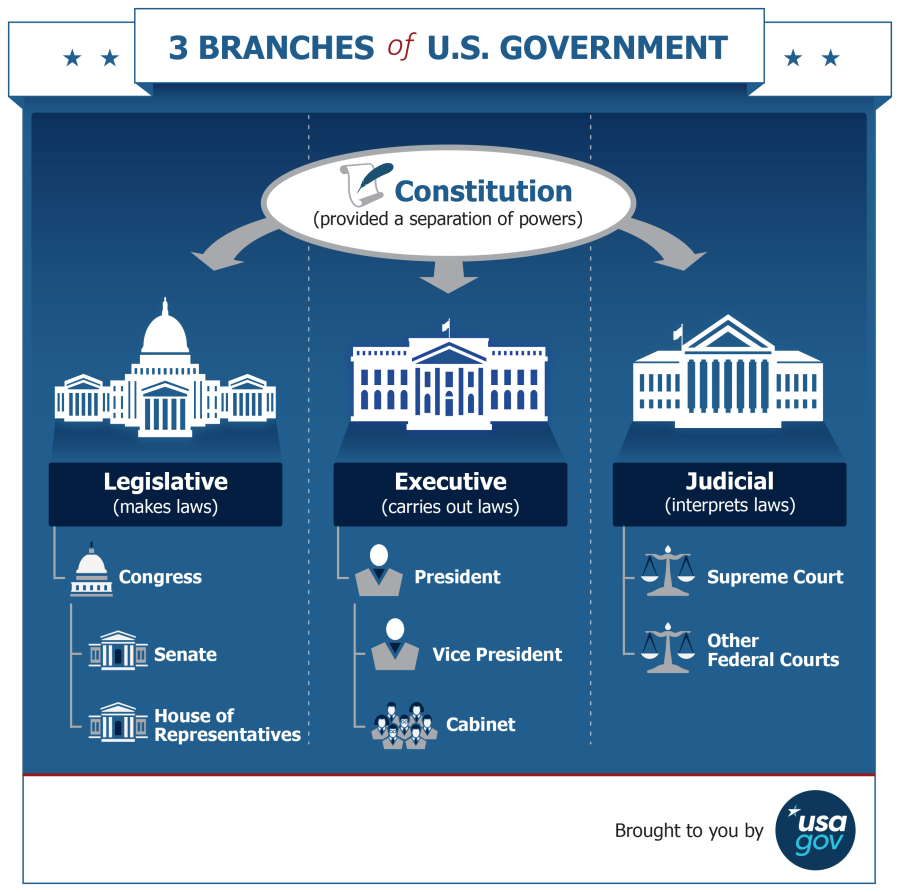 U.S. Constitution 
Article I (Legislative) 
Article II (Executive) 
Article III (Judicial) 
Article IV (Relationships Btw States) 
Article V (Amending Constitution) 
Article VI (Debts, Fed Supremacy, Oaths of Office) 
Article VII (Ratification) 
Amendments (Bill of Rights)
Federal Budget Overview
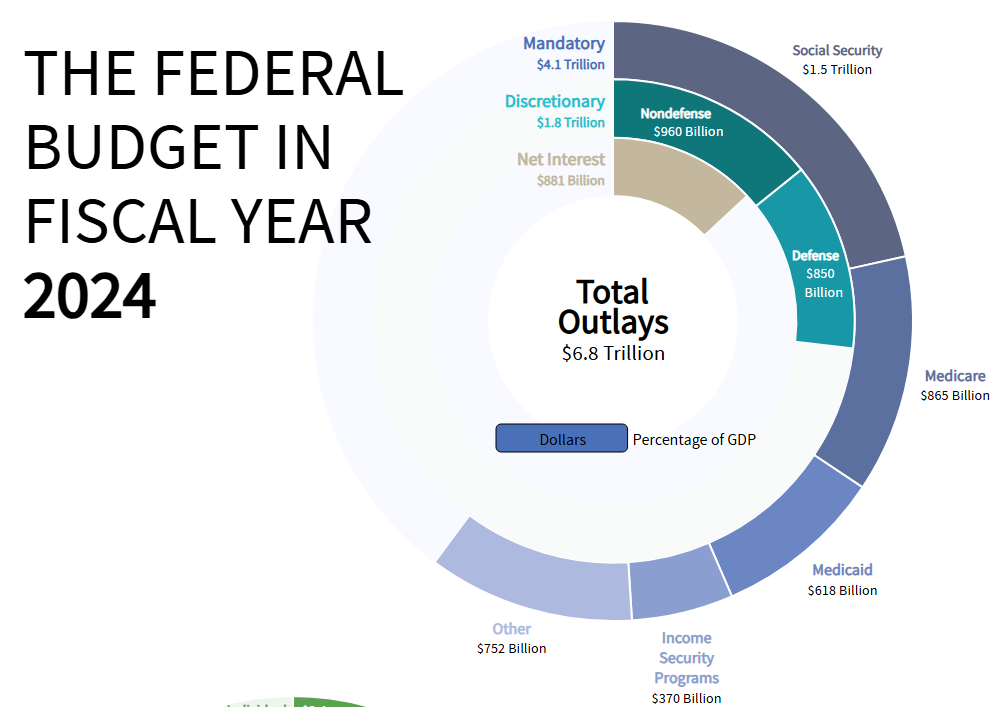 Data source: Congressional Budget Office, March 2025
Federal Budget Overview
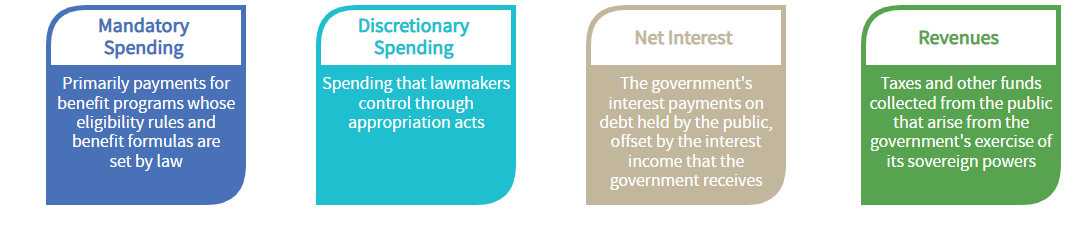 Data source: Congressional Budget Office, March 2025
Policy Updates
Annual Appropriations
Pass 12 Bills to Fund Government 
End of Fiscal Year September 30th  
Can Be Combined or Extended 
Omnibus/Continuing Resolution 
No Funding=Gov Shutdown
President’s Budget
Statement of Policy 
Proposed Cuts 
$33.3 billion (26.2% decrease) to HHS 
Eliminate PRNS 
Cuts OCR at Dept. of Ed by $49 Million (35% decrease)
Source: FY2026 Budget Request
Reorganization of HHS
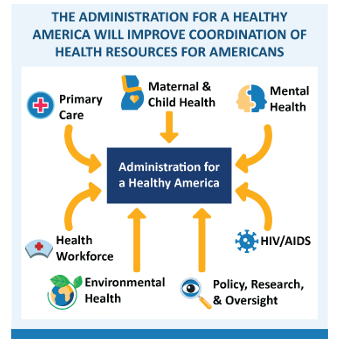 RIFs of Staff 
Merger of SAMHSA/HRSA into AHA
Merger of ACL/ACF
Source: HHS Budget in Brief
Impoundment
Ability of POTUS to “Impound” Funds 
Restricted by Impoundment Control Act of 1974 
POTUS Must Request Recissions from Congress
Allows for Expedited Process
Budget Reconciliation
Reconciliation Process
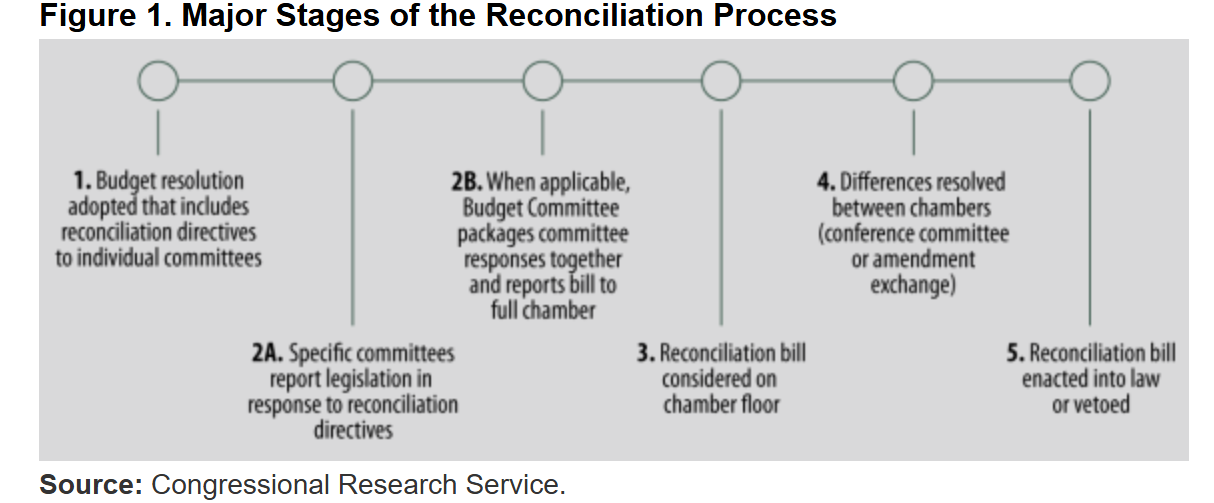 House Passed Bill
Work Requirements 
Cost-Sharing of up to $35*
Reduced FMAP for States Covering Undocumented Individuals  
Eligibility Redeterminations at Least Every 6 Months 
Limits Retroactive Coverage to 1 Month
Effects on Medicaid
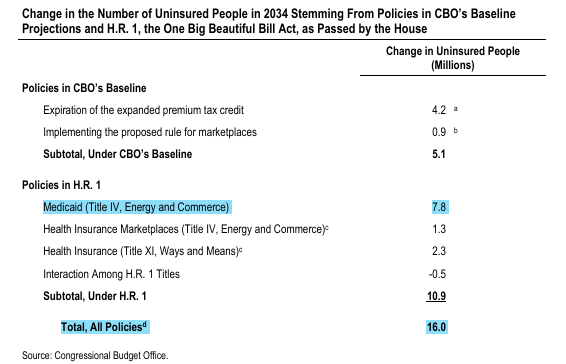 Debt Limit
More Expenditures Than Revenue ->Issue Bonds
Congressional Oversight of Amount of Bonds Issued 
$ Spent w/out Bonds Covering Difference ->DEFAULT
Education & Outreach Resources
Resources for Federal  Policy
Congress.Gov 
Regulations.Gov 
Crsreports.Congress.Gov
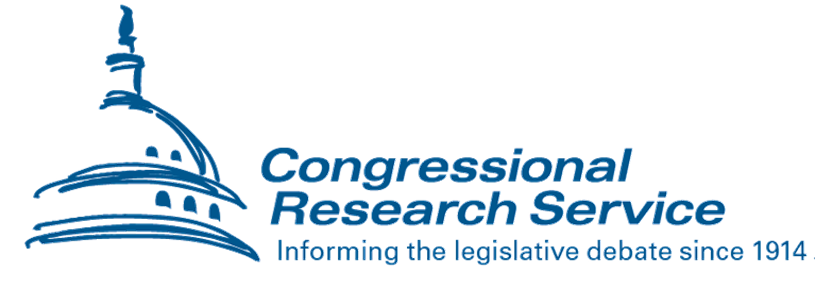 NACBHDD Education Toolkit
An aid for those seeking to connect with policymakers on the state and federal level with the goal of education and engagement.
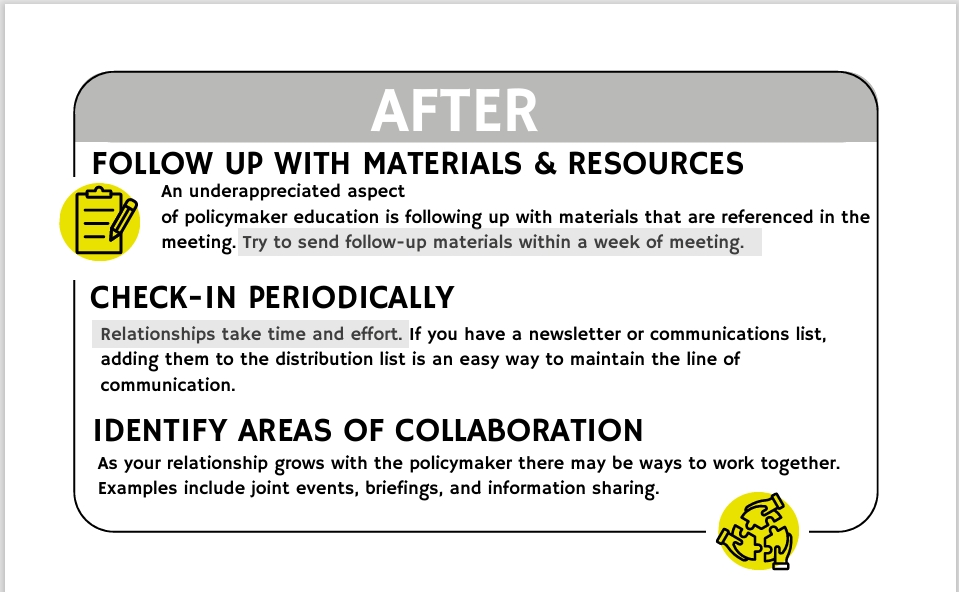 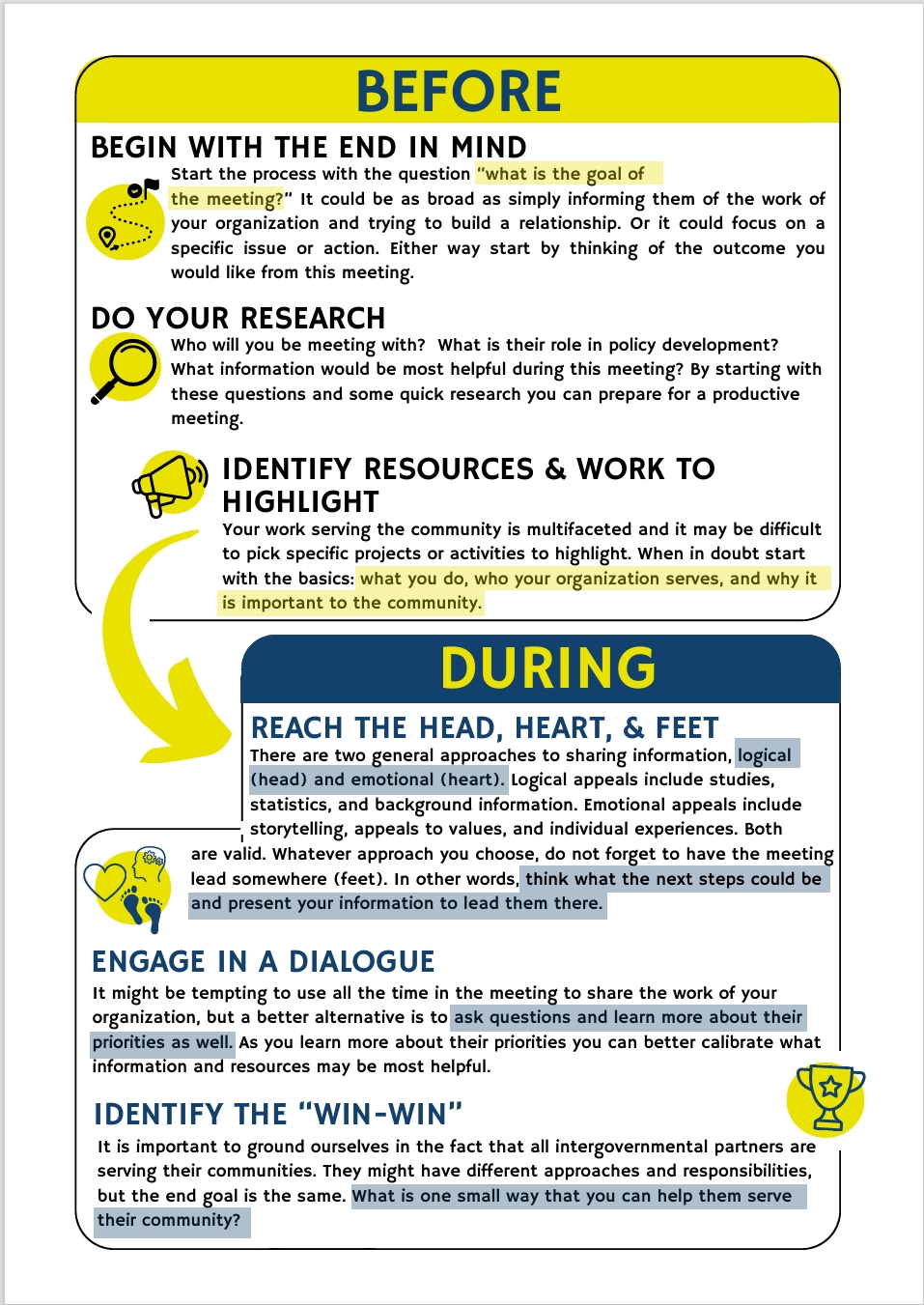 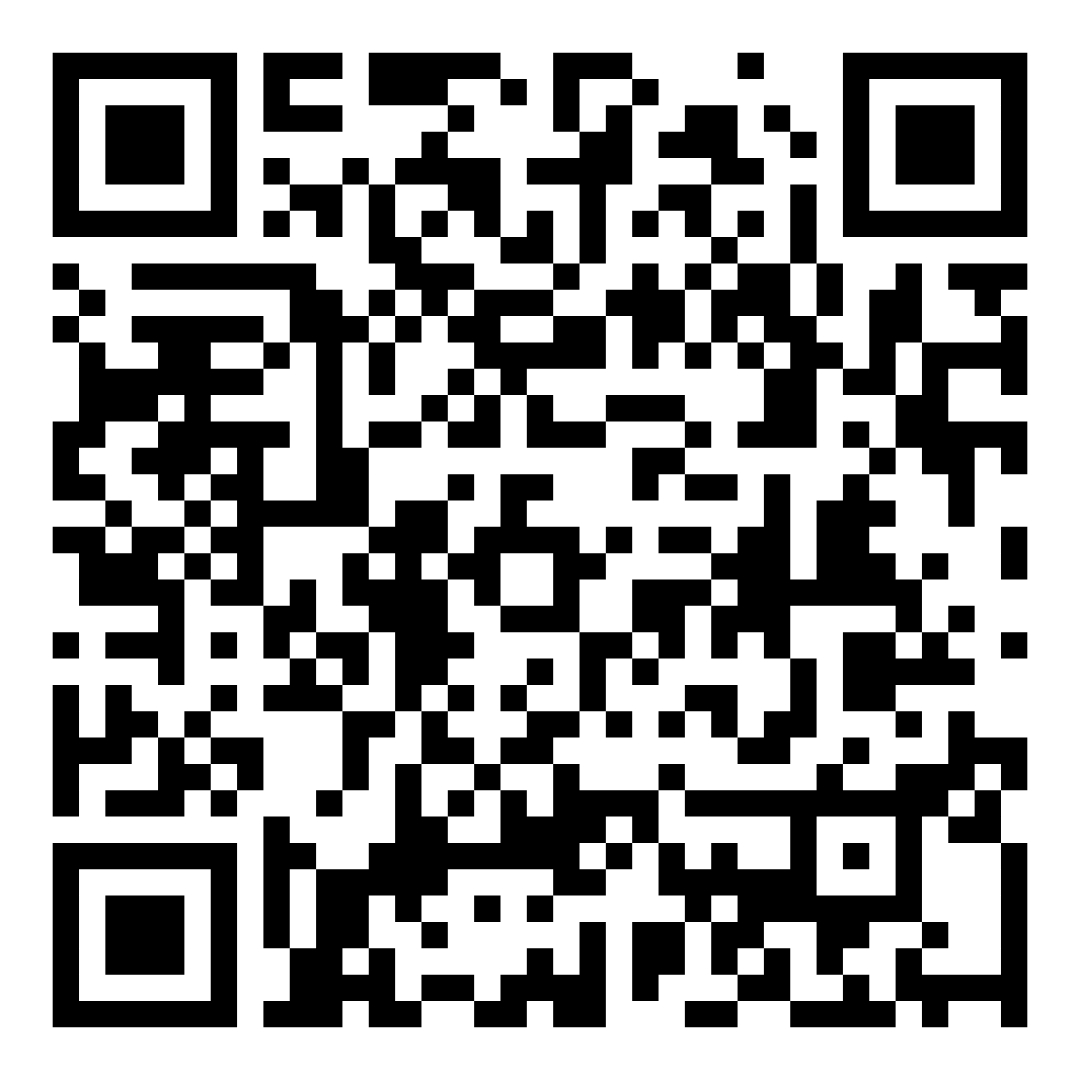 Scan the QR code to view and download the NACBHDD Education Toolkit
NACBHDD Newsletters
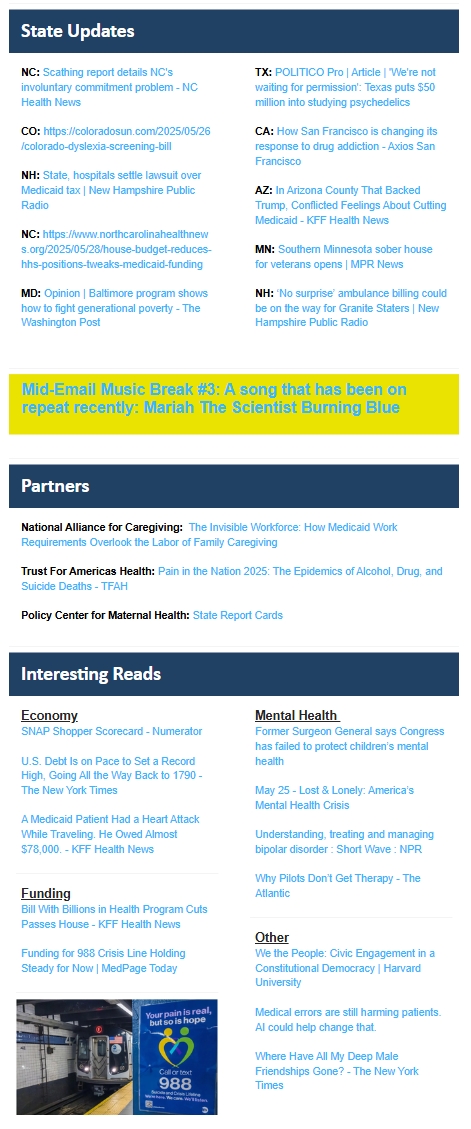 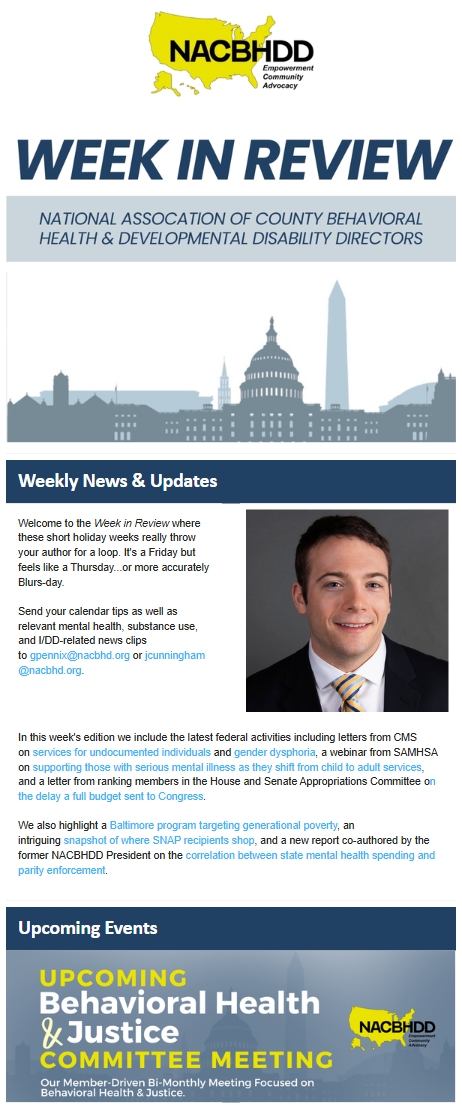 Week in Review
NACBHDD News
Periodic Announcements
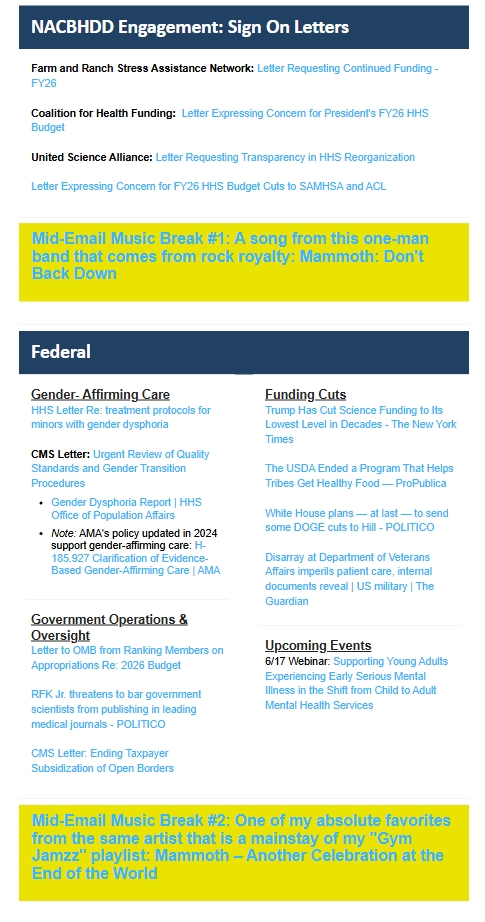 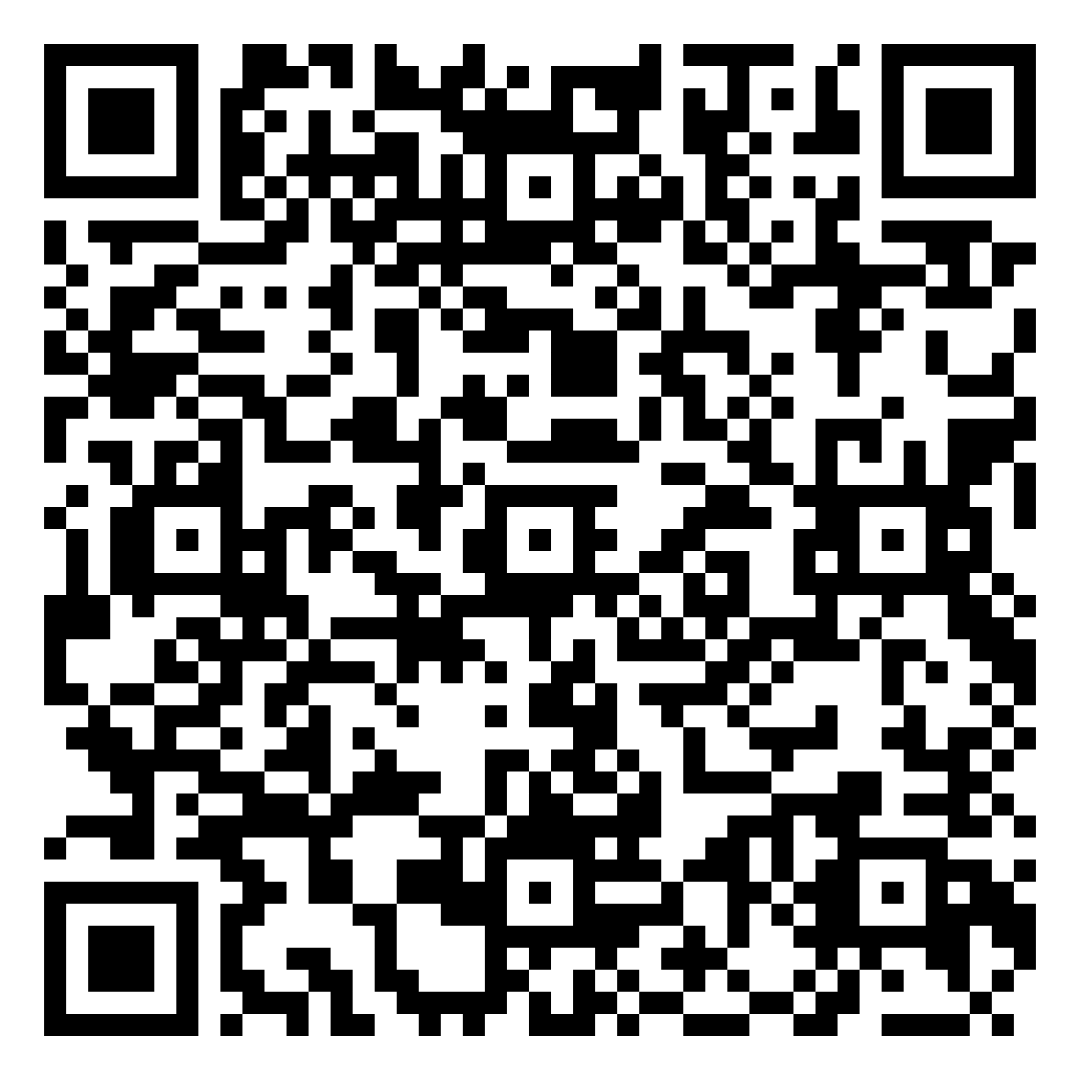 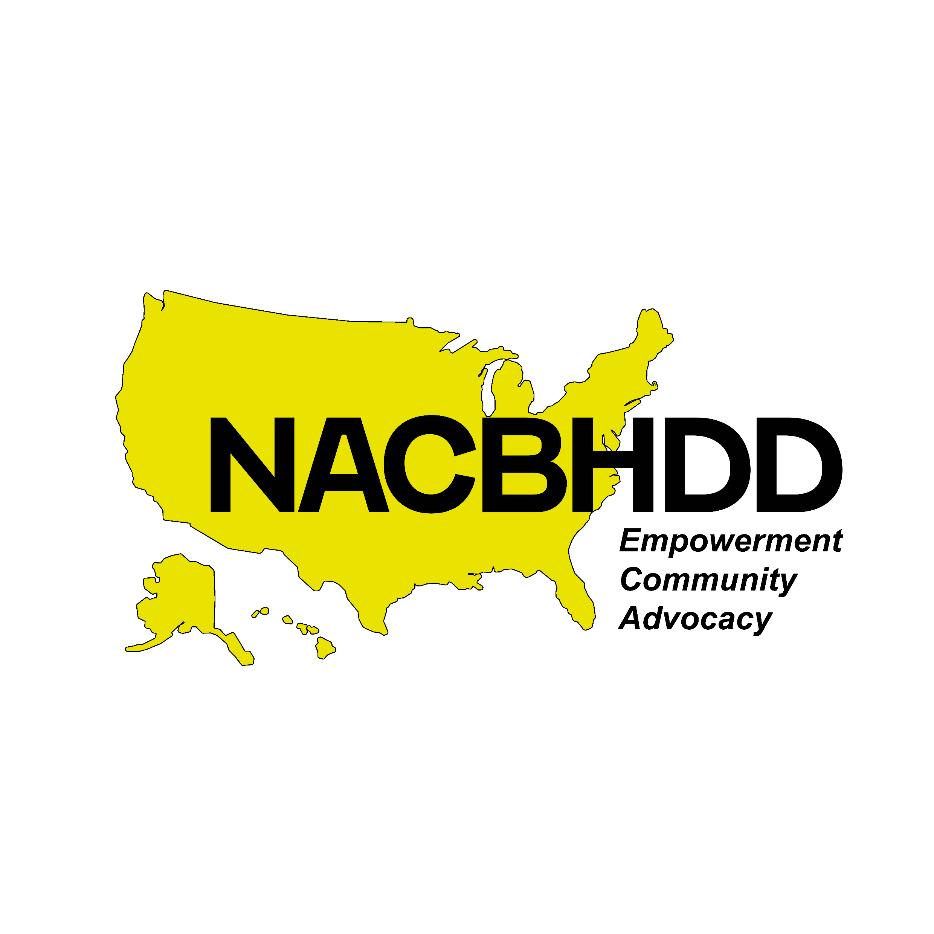 Legislative and Policy Conference
Candid Discussions with Policymakers
“Best Little Meeting in America”
SOLD OUT IN 2025
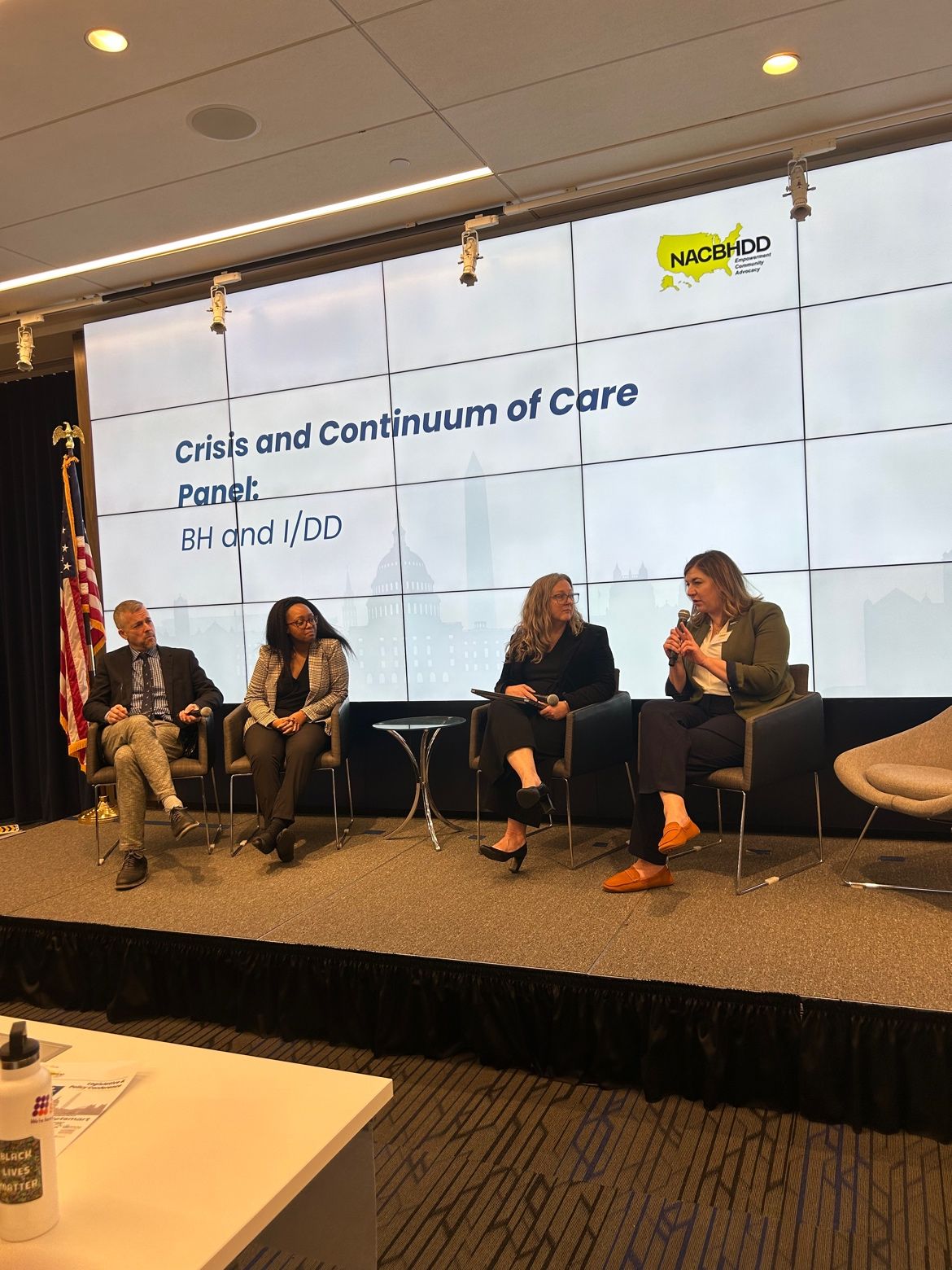 THANK YOU
jcunningham@nacbhd.org
NACBHDD.org